primaria
Alumnos
MATERIALES
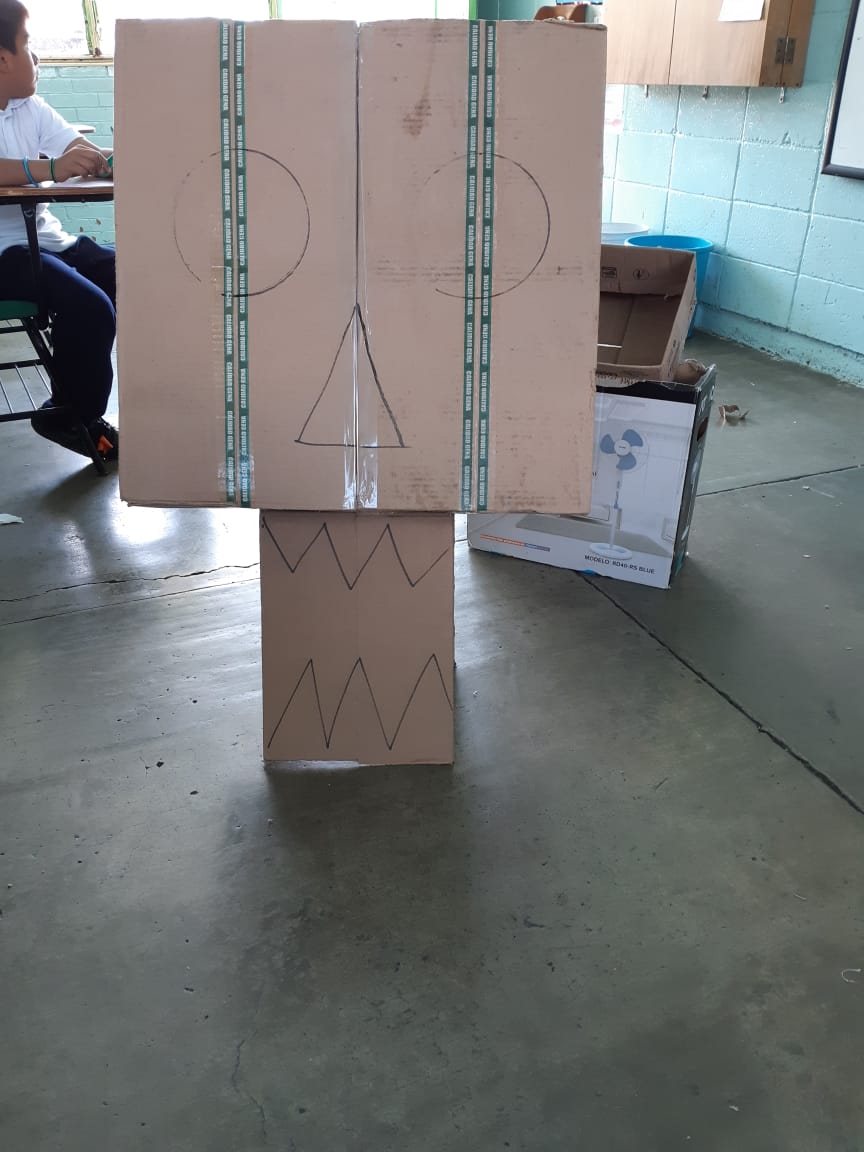 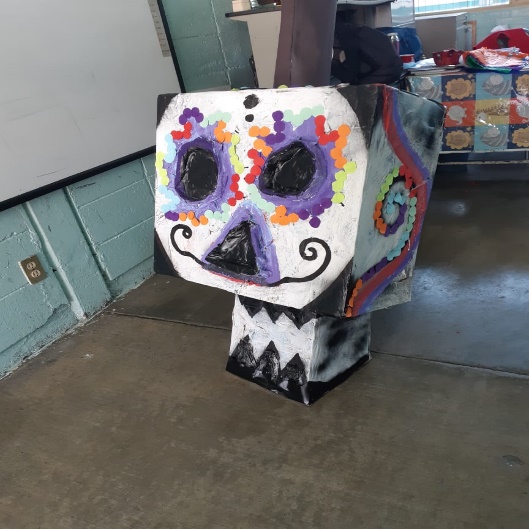 ACTIVIDADES
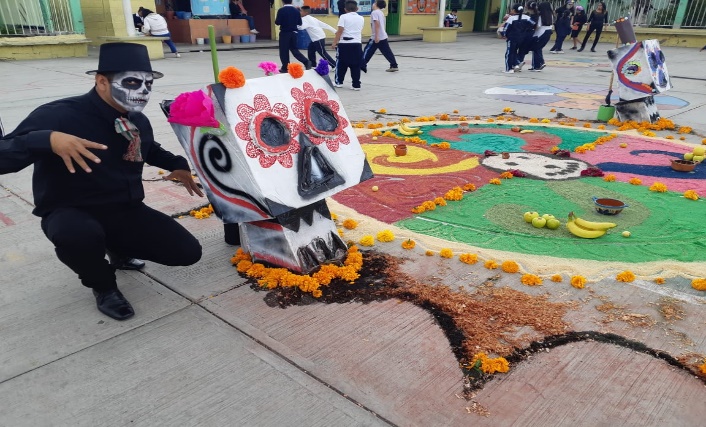 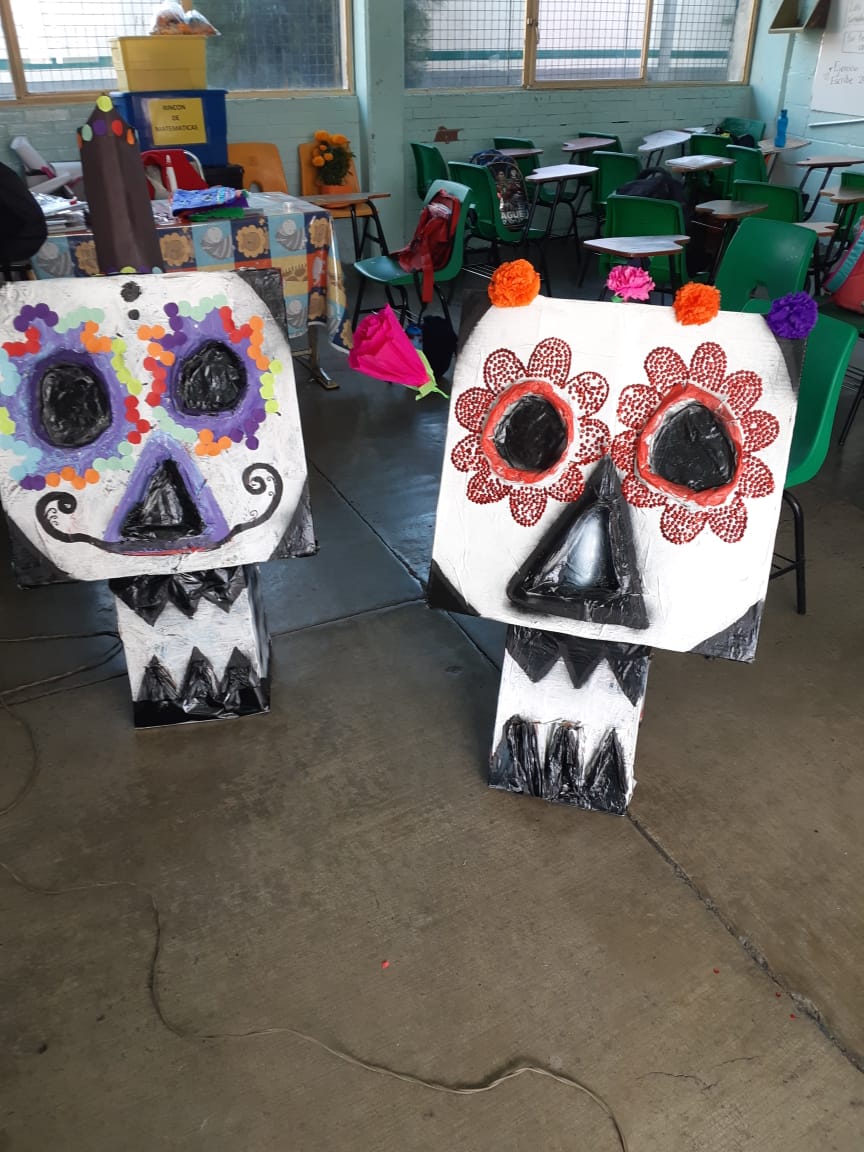 Listo, después de adornar y decorar como tú elegiste puedes exponer tus obras tridimensionales en algún espacio de tu casa u ofrenda, para que el público pueda apreciarlas.